CHARLA-DEBATE:
Prevención de trastornos de alimentación
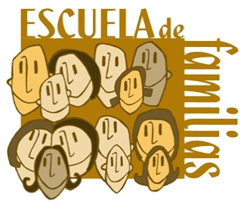 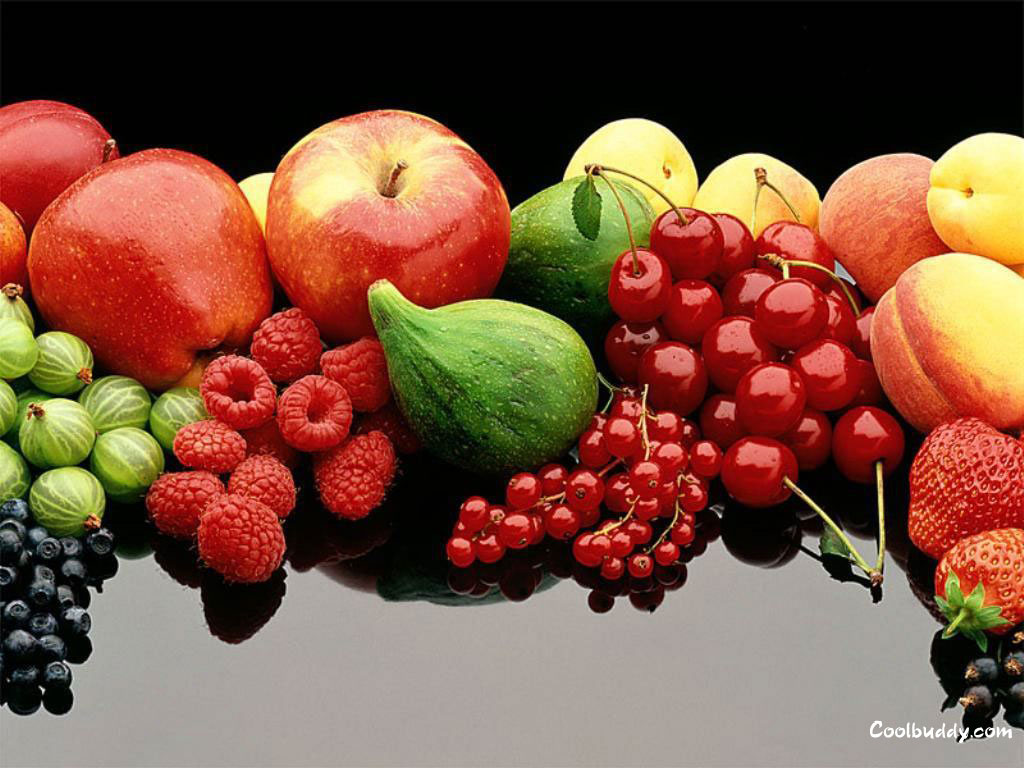 CENTRO:

FECHA:

HORARIO:



IMPARTIDA POR ARBADA
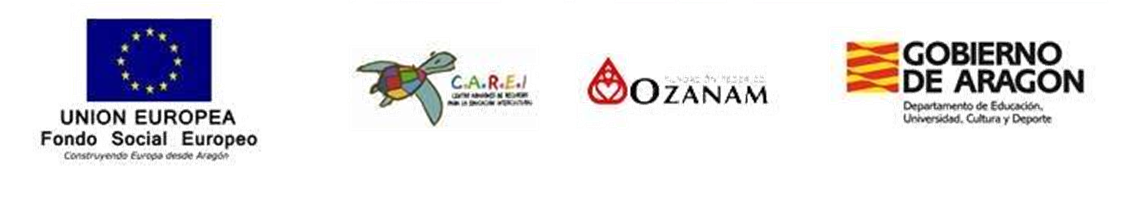